Timeline
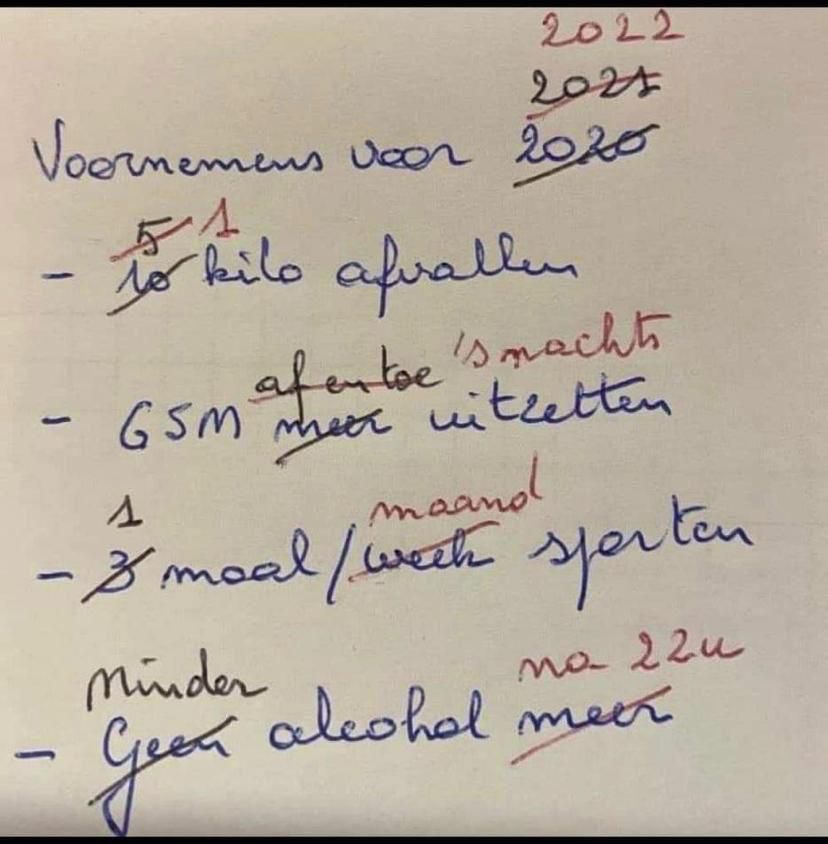 Planning rest of the period
Tomorrow: Food!
Grammar: Future
Work on your own
Preparation Oral Exam
Main information
Time
Level 2: 4 – 6 minutes
Level 3: 5 – 7 minutes
Level 4: 6 – 8 minutes

Topic: Your choice

Materials
Powerpoint
Pictures
Other things
When
Choose a date
Delayed = resit

What to do
Make mind map
Make powerpoint
Create wordlist 
Ask each other for help
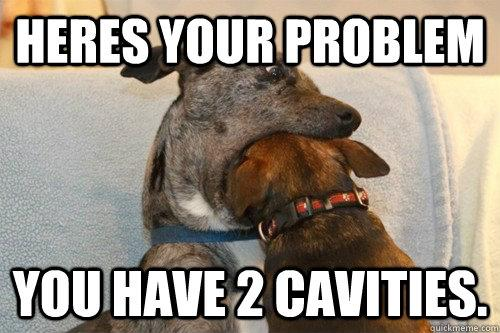 Future tense
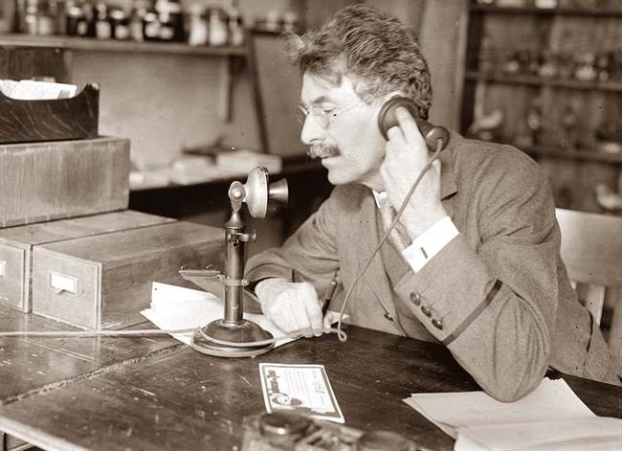 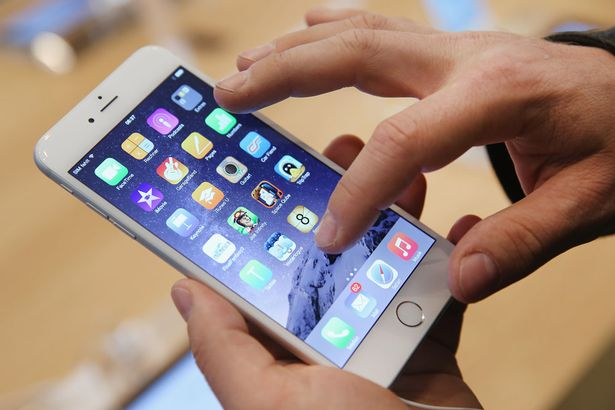 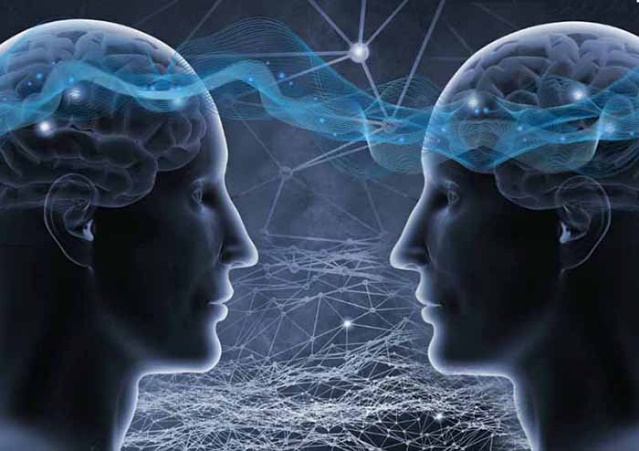 Past		Present				Future
Future tense
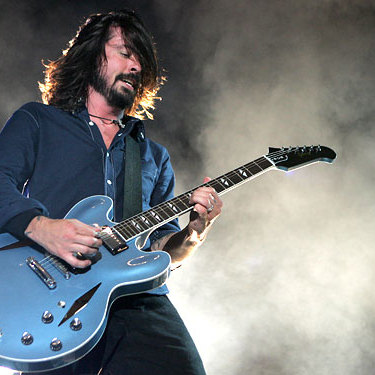 Two examples
Next year, I'm going to take up the guitar. It will possibly  be very difficult for me, but I love music. 



I am going to fly to Berlin this afternoon to attend a congress . While I’m in Berlin, the weather will probably be good...
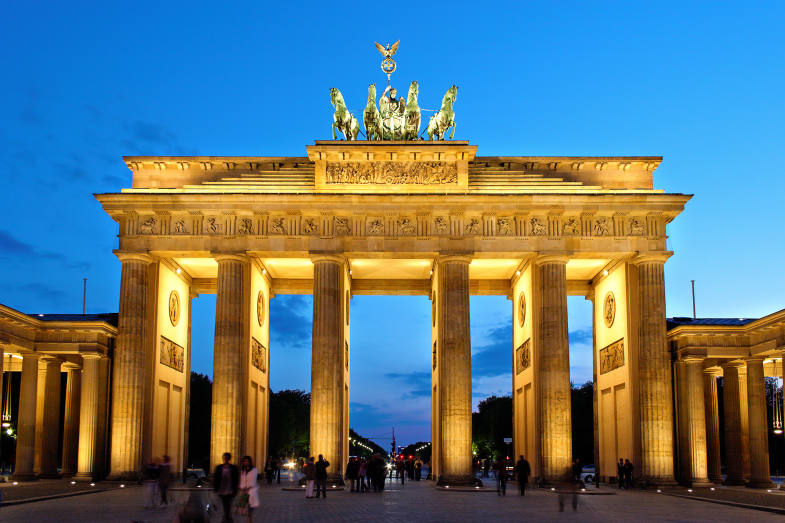 Future tense
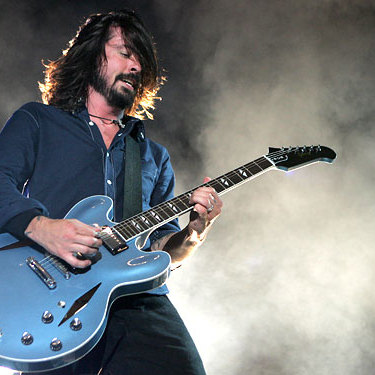 Two examples
Next year, I'm going to take up the guitar. It will possibly be very difficult, but I love music. 




I am going to fly to Berlin this afternoon to attend a congress . While I’m in Berlin, the weather will probably be good...
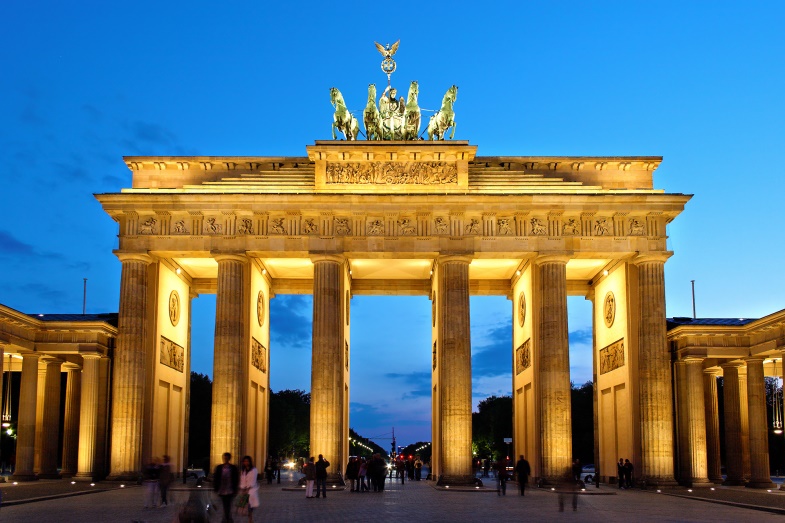 Future tense
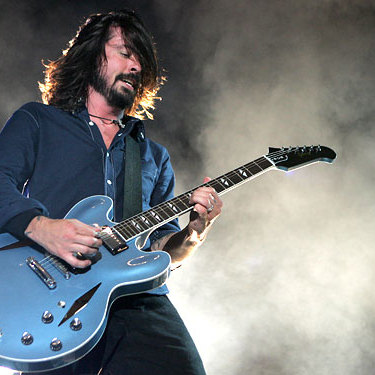 Two examples
Next year, I'm going to take up the guitar. It will possibly be very difficult, but I love music. 




I am going to fly to Berlin this afternoon to attend a congress . While I’m in Berlin, the weather will probably be good.
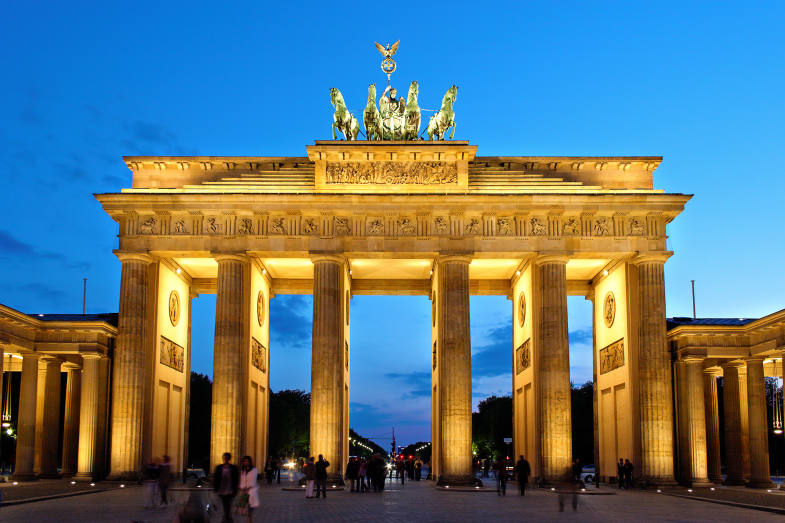 Future tense
Going to
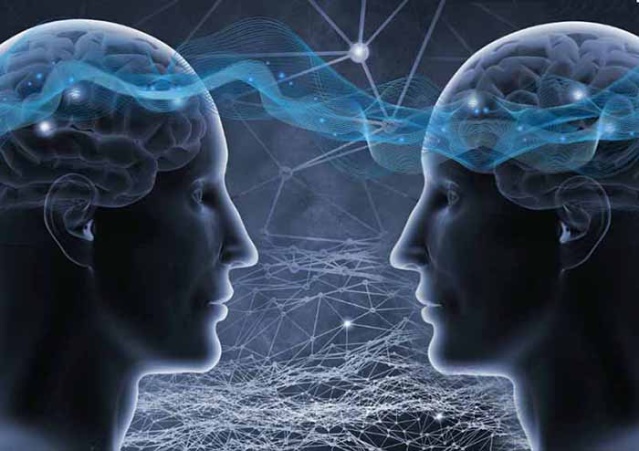 Will
Future
Am / Are / Is going to
When
Staat vast. Gaat zeker gebeuren.

Indicator
Certainly
No doubt
Sure to happen
Definitely
Absolutely
Rule
Am / Are / Is going to

How
I		am going to work
You		are going to work
She/ He/ It	is going to work
We		are going to work
They		are going to work
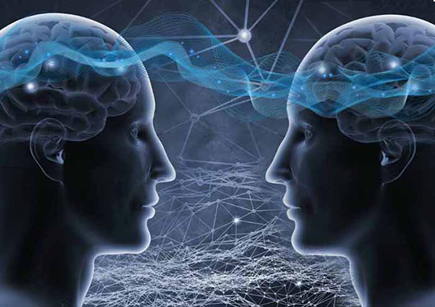 Am / Are / Is going to
Assignment A
Make the assignment on your own
You have 3 minutes
Do this in English
We are going to check the answers
Will or Shall
When
Will: Van plan. Onzeker of het zal gebeuren.
Shall: Alleen bij vragende zinnen en alleen als ‘I’ of ‘We’ het onderwerp is.

Indicator
I think...
Probably
Sometime
Once
Maybe
Rule
Will / Shall + ww

How
I		will work
You		will work
She/ He/ It	will work
We	 	will work
They	 	will work

Shall 	I 	work tomorrow?
Will	you 	work tomorrow?
Will     she/he/it	work tomorrow?
Shall 	we 	work tomorrow?
Will	they	work tomorrow?
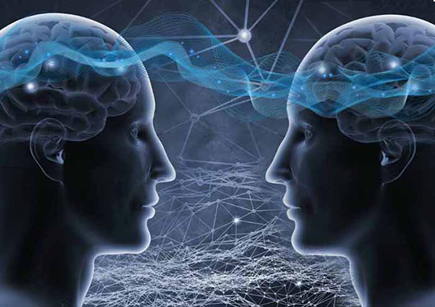 Will or Shall
Assignment B
Make the assignment on your own
You have 3 minutes
Do this in English
We are going to check the answers
Am / Are / Is going to or Will / Shall
Assignment C
Choose the correct future form between the brackets

Assignment D
Fill in the gaps

On your own
Take 5 minutes
We will discuss together
Work on your own